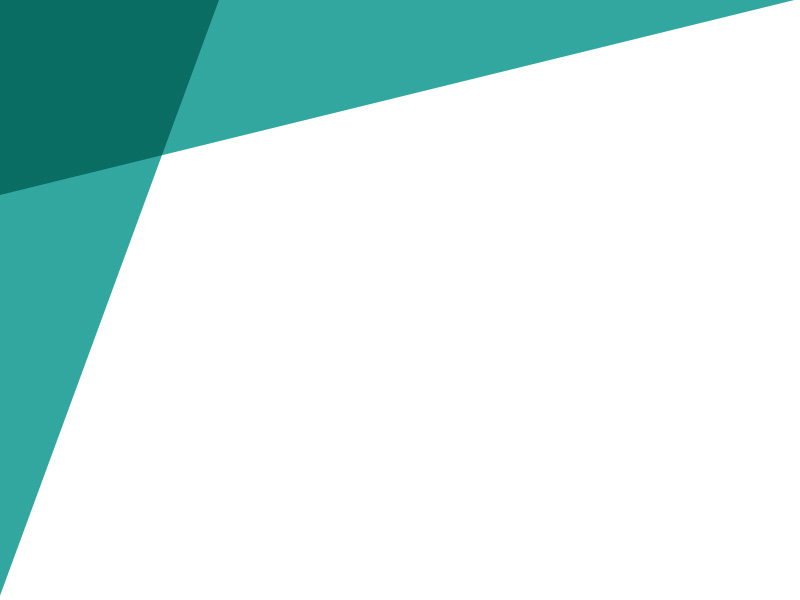 Муниципальное бюджетное дошкольное образовательное учреждение «Сусловский детский сад общеразвивающего вида с приоритетным осуществлением деятельности по физическому направлению развития воспитанников «Березка»
«Речевое развитие детей дошкольного возраста в условиях реализации ФГОС ДО»
2016 г
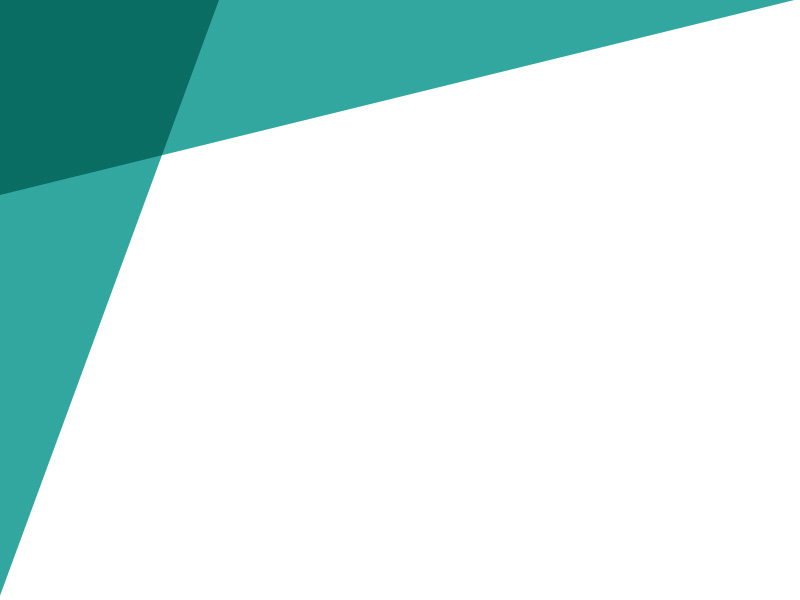 Основная цель –
 Обеспечить своевременное и эффективное развитие речи как средства общения, познания, самовыражения ребёнка, становление разных видов детской деятельности, на основе овладения языком своего народа.
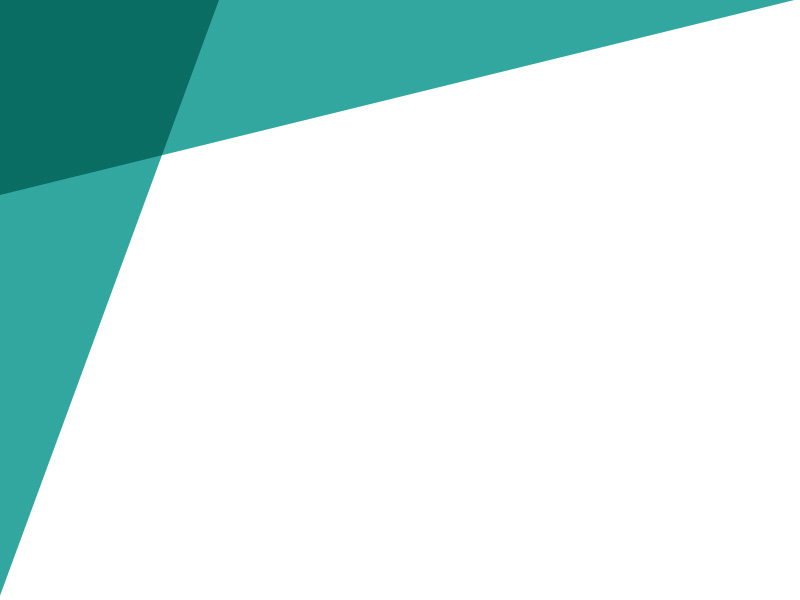 Задачи речевого развития в соответствии ФГОС ДО:
Овладение речью как средством общения.
Обогащение активного словаря.
Развитие звуковой и интонационной культуры речи, фонематического слуха.
Развитие связной, грамматически правильной диалогической и монологической речи.
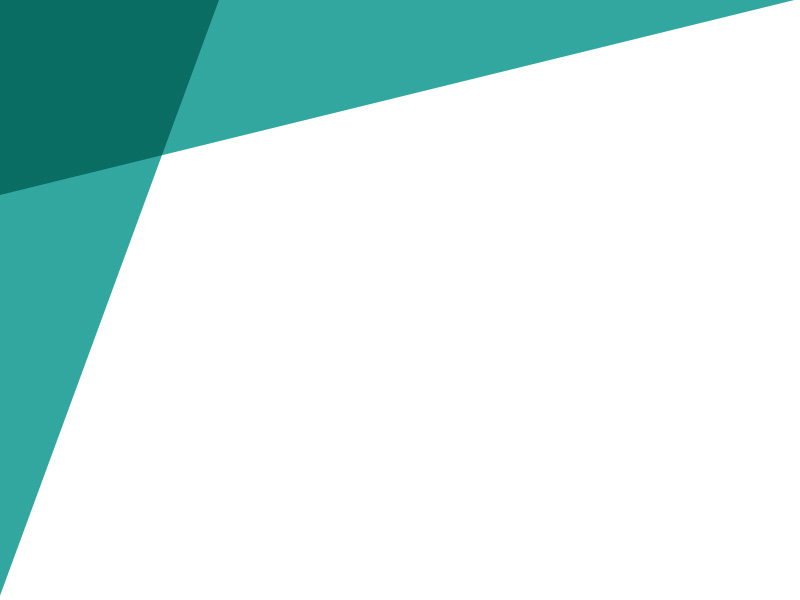 5. Развитие речевого творчества.
           6. Знакомство с книжной культурой,     
            детской литературой,
            понимание на слух текстов различных             
            жанров детской литературы.
           7.Формирование звуковой аналитико –
           синтетической активности как      
           предпосылки обучения грамоте.
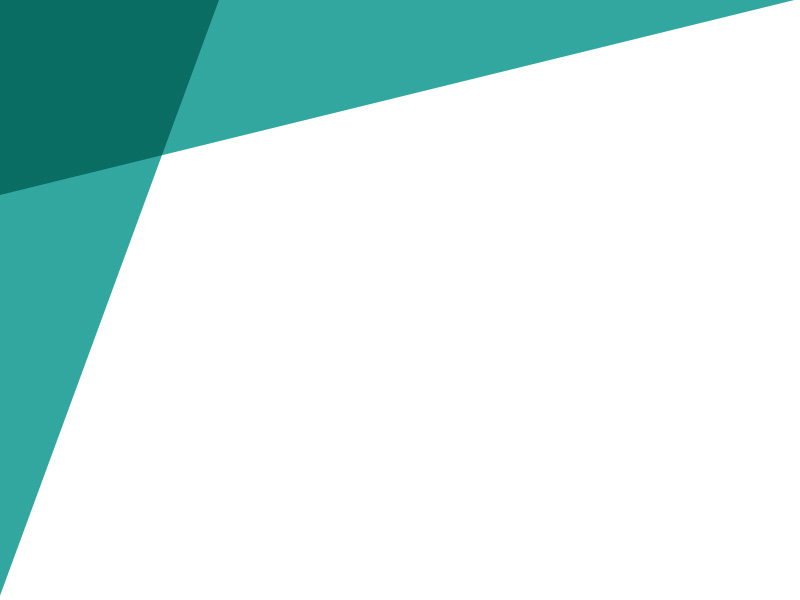 Основные направления работы1. Развитие словаря: освоение значений слов и их уместное употребление в соответствии с контекстом высказывания, с ситуацией, в которой происходит общение.2. Воспитание звуковой культуры речи – развитие восприятия звуков родной речи и произношения.3.Формирование грамматического строя речи( морфология, синтаксис, словообразование)
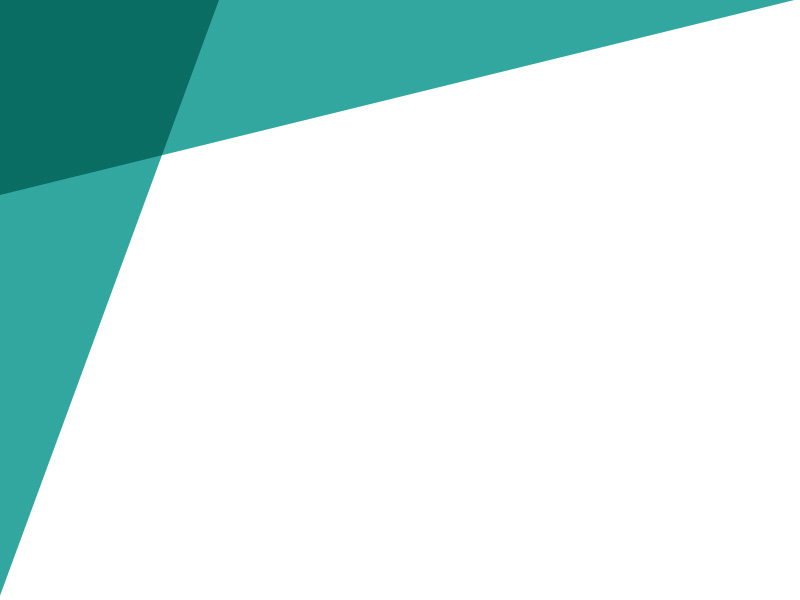 4. Развитие связной речи (диалогической, монологической)  5. Воспитание любви и интереса к художественному слову. 6. Формирование элементарного осознания явлений языка и речи (звук, слово)
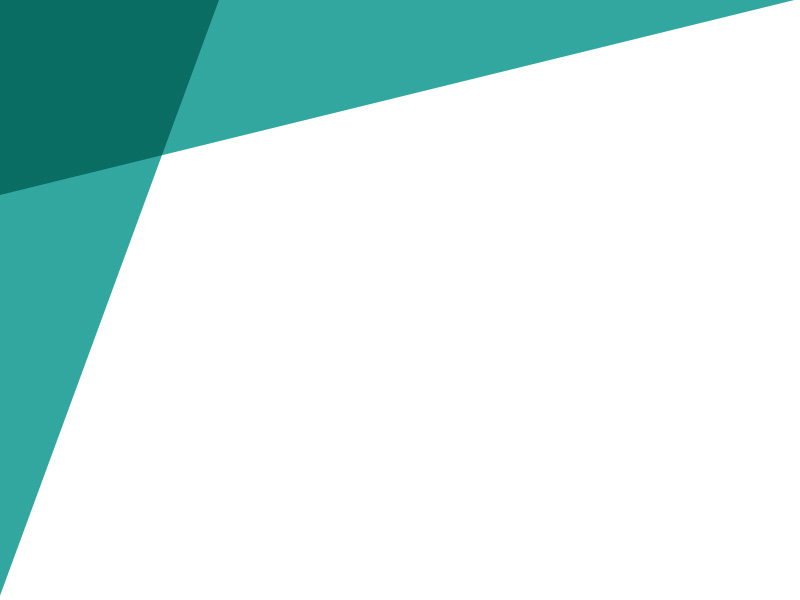 Проблемы выявленные в результате работы по речевому развитию:

1. Недостаточная компетентность педагогических кадров (речь воспитателя должна быть образцом для подражания, часто в речи используются «слова – паразиты»; воспитателю нужно научиться задавать вопросы продуктивного характера, не требующие прямого ответа)
2. Недостаточный уровень звуковой культуры речи детей дошкольного возраста, несформированность грамматического строя речи, связной речи и интереса к художественному слову.

Цель: Создание инновационного образовательного пространства, обеспечивающего условия для приобретения новых профессиональных компетенций в рамках реализации основной образовательной программы. 

Задачи: 
Совершенствовать профессиональную компетентность руководителей и педагогов детского сада
Создать условия для реализации инновационных педагогических технологий, направленных как на речевое развитие, так и на повышение качества дошкольного образования.
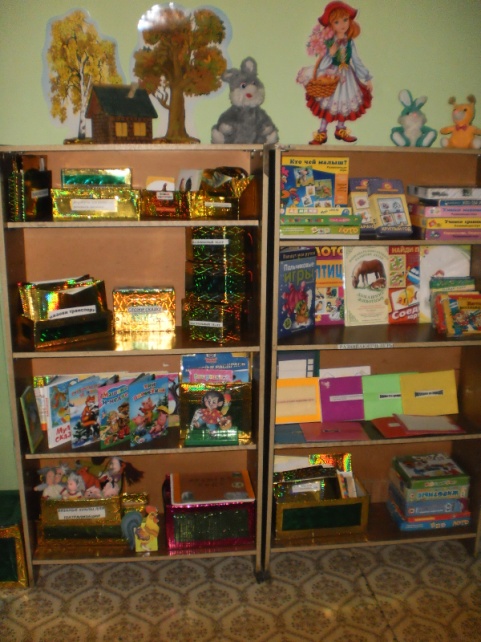 Мероприятия, направленные на реализация задач речевого развития
Работа с педагогами:
 Педагогический совет: «Использование инновационных технологий в речевом развитии дошкольников»
 Семинар – практикум: «Создание предметно -развивающей среды, способствующей речевому развитию детей дошкольного возраста в условиях введения ФГОС»
 Консультация: «Роль детской книги в речевом развитии детей дошкольного возраста»
 Круглый стол: «Технология совместной проектной деятельности детей и взрослых, как средство формирования правильной речи ребенка  дошкольного возраста» 
 Из опыта работы:  «Развитие речи ребенка среднего дошкольного возраста посредством технологии исследовательской деятельности»
Тематическая проверка: «Интеграция образовательных областей в ходе НОД по речевому развитию»
Консультация: «Особенности проведения НОД по речевому развитию в разновозрастной группе»
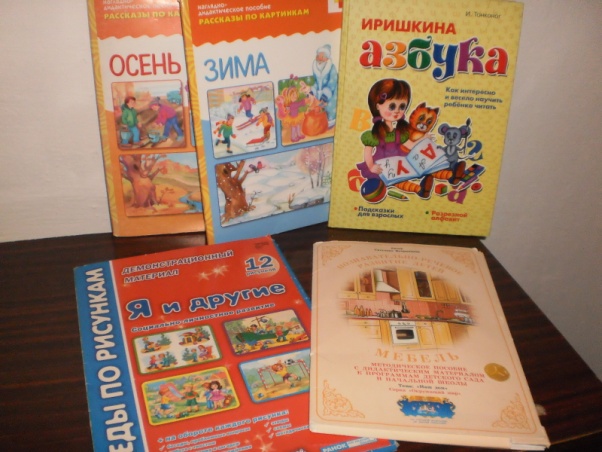 Мероприятия с  детьми:
Непосредственно образовательная деятельность:
  I младшая группа «Развитие речи младших дошкольников посредством пальчиковых игр» 
 старшая группа «Речевое развитие ребенка в процессе наблюдения» 
 II младшая группа «Речевое развитие ребенка через театрализованную деятельность» 
средняя группа «Инсценирование художественных произведений, как средство развития связной речи дошкольника» 
 старшей группы  «Формирование связной речи детей в процессе пересказа художественного произведения»
Подготовительная группа «Подготовка  к обучению грамоте»
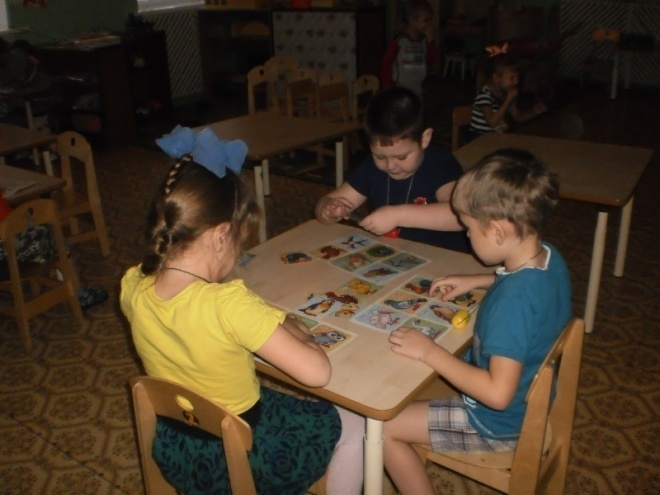 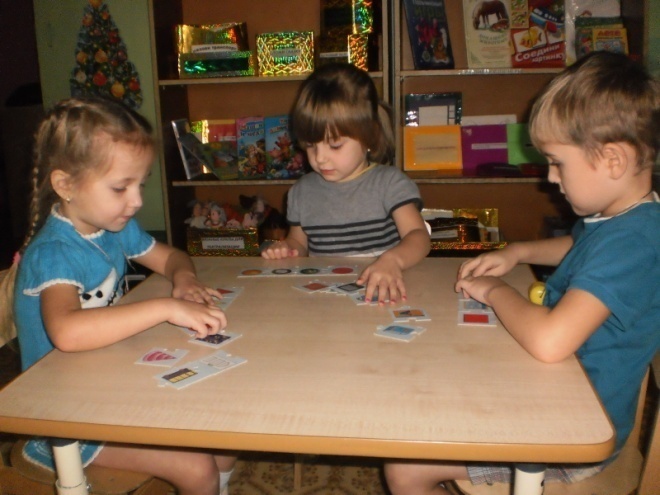 Работа с родителями

1. Мастер – класс: «Развитие речи младших дошкольников посредством пальчиковых игр» 
 2. Консультация: «Создание в семье условий  для развития у детей интереса и любви к художественной литературе»
3. Семинар – практикум: «Песочная терапия», как средство развития речи детей младшего дошкольного возраста» 
5. Информационный стенд: «Технология использования развивающих логических игр, как средства речевого развития будущего первоклассника» 
6. Круглый стол: «Развитие связной речи детей старшего дошкольного возраста в процессе их приобщения к культурным традициям родного края»
Для достижения поставленных целей и задач воспитатели используют в работе проектную деятельность. В этом помогает тематическое планирование. Каждый месяц и каждая неделя носит название. В соответствии с тематикой проекта в группе организуется предметно – развивающая среда( игры, книги, альбомы, макеты и т.д.), с утра воспитатель создаёт мотивацию, вовлекает детей в совместную  деятельность, создаёт условия для самостоятельной деятельности детей. Ещё одной особенностью организации непосредственно – образовательной деятельности по речевому развитию является то, что образовательная деятельность проходит на фоне играющих детей, что характерно для разновозрастной группы.
  Развитие речи – один из важнейших вопросов воспитания и развития ребенка. От того, на 
сколько будет развита у ребенка 
речь, зависит успех его обучения 
в школе  и успех его развития
в целом.
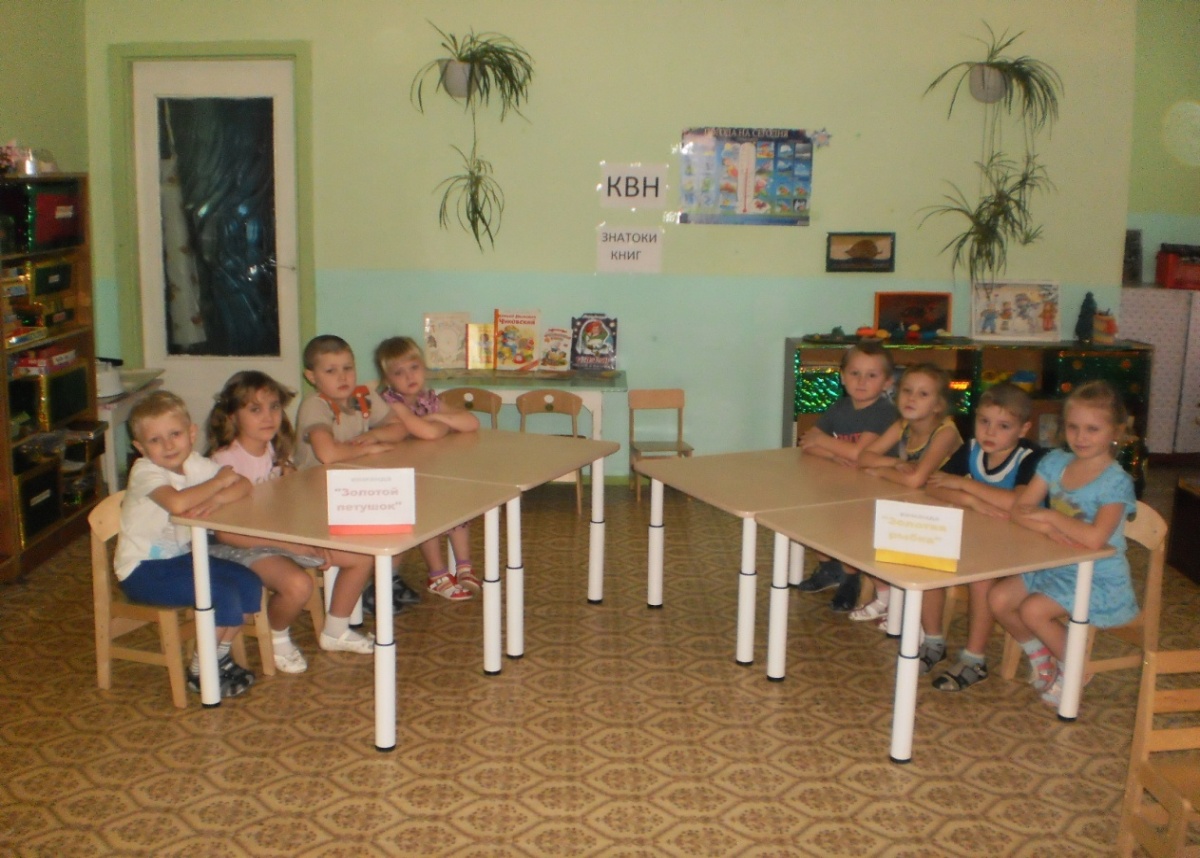 Игры и дидактические пособия по речевому развитию
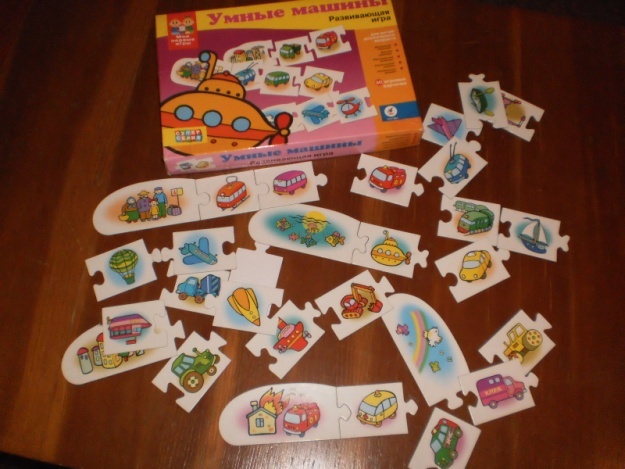 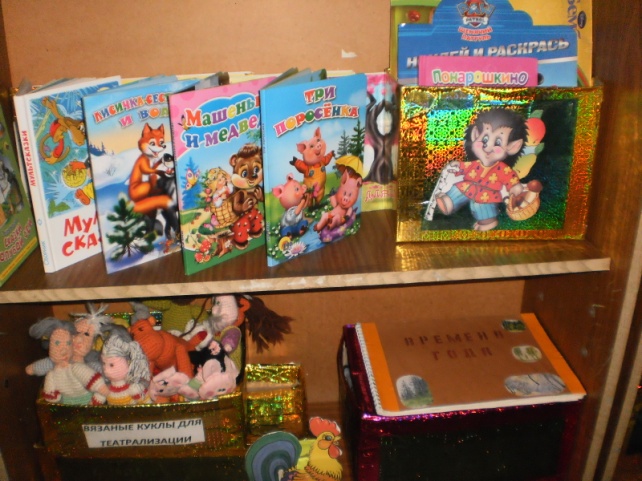 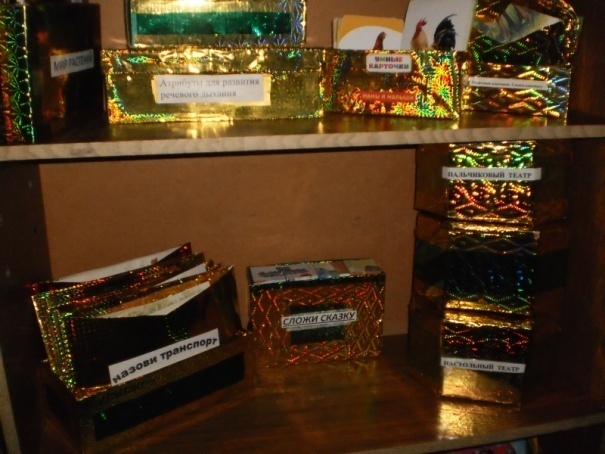 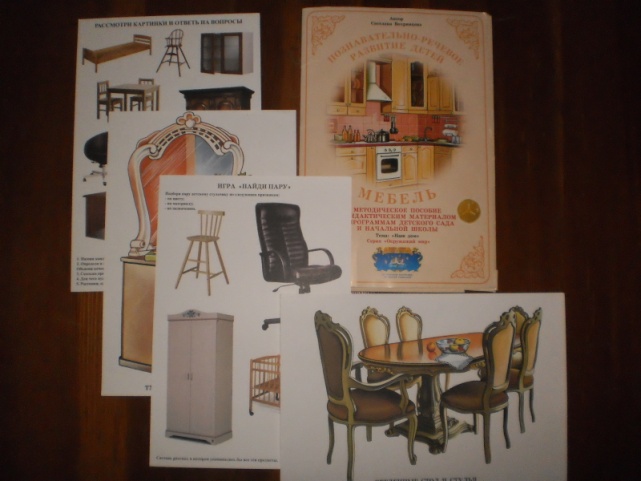